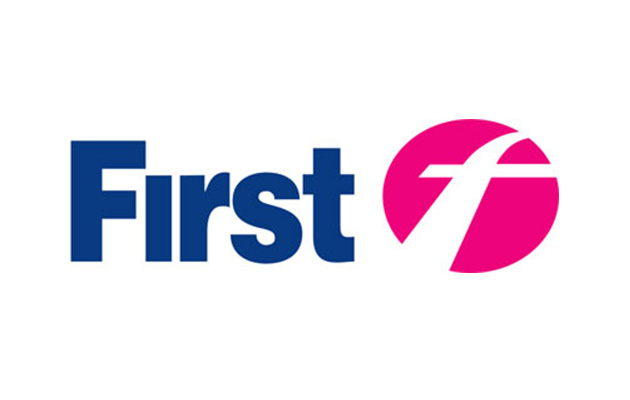 WORDS
CREATED
(Genesis 1:1)  In the beginning God created the heavens and the earth.
CREATED AND MADE
As you read Genesis 1 you will notice that some things are “created” and others are “made”.

Create = something from nothing
(Hebrews 11:3)  By faith we understand that the worlds were framed by the word of God, so that the things which are seen were not made of things which are visible
Make = to combine or shape existing material to form a new item.
1} God did not get tired
(Isaiah 40:28)  Have you not known? Have you not heard? The everlasting God, the LORD, The Creator of the ends of the earth, Neither faints nor is weary. His understanding is unsearchable.

On the 7th day God rested.
Rest – means to stop, to cease
2} God is fair
(Malachi 2:10)  Have we not all one Father? Has not one God created us? Why do we deal treacherously with one another By profaning the covenant of the fathers?

God created both male and female
All races, colors, nationalities, ethnic groups
Fair = no prejudice, all are equal
3} We must do good works
(Ephesians 2:10)  For we are His workmanship, created in Christ Jesus for good works, which God prepared beforehand that we should walk in them.

(Matthew 20:28)  just as the Son of Man did not come to be served, but to serve, and to give His life a ransom for many."
This is why we were created; not to be served, but to serve.
4} God provided what we need for life
Day / Night; Summer / Winter; Light; Water; Air
Animals for food and clothing

(1 Timothy 4:3)  forbidding to marry, and commanding to abstain from foods which God created to be received with thanksgiving by those who believe and know the truth.
5} We are to worship the Creator
(Revelation 4:11)  "You are worthy, O Lord, To receive glory and honor and power; For You created all things, And by Your will they exist and were created."

WE are not robots or puppets.

We must desire to praise God.
6} All of this world will end
All the material things will end
Planet earth, animals, plants, planets, stars, sun, moon
(Revelation 10:5)  And the angel which I saw stand upon the sea and upon the earth lifted up his hand to heaven,
(Revelation 10:6)  And sware by him that liveth for ever and ever, who created heaven, and the things that therein are, and the earth, and the things that therein are, and the sea, and the things which are therein, that there should be time no longer:
6} All of this world will end
(2 Peter 3:10)  But the day of the Lord will come as a thief in the night, in which the heavens will pass away with a great noise, and the elements will melt with fervent heat; both the earth and the works that are in it will be burned up.
(2 Peter 3:11)  Therefore, since all these things will be dissolved, what manner of persons ought you to be in holy conduct and godliness,
(2 Peter 3:12)  looking for and hastening the coming of the day of God, because of which the heavens will be dissolved, being on fire, and the elements will melt with fervent heat?